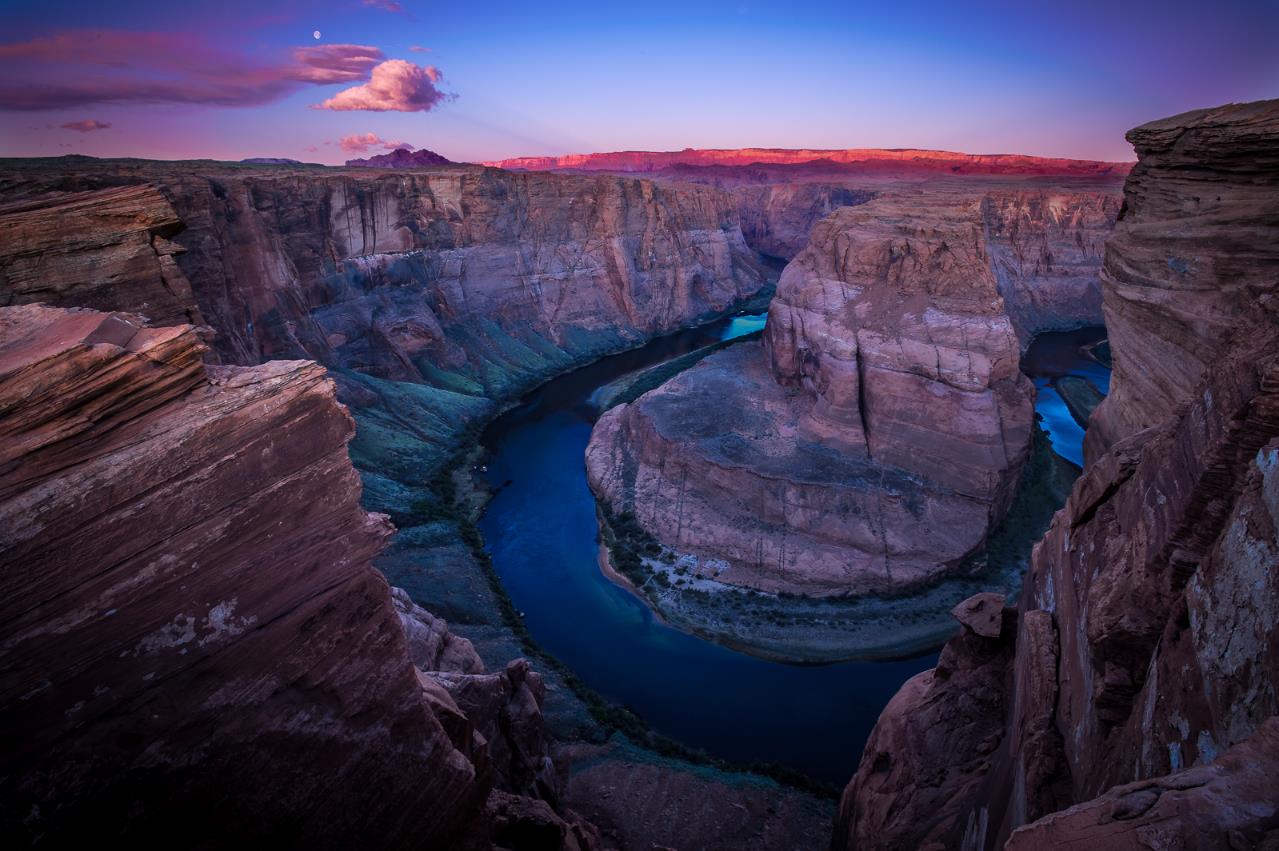 Insights on Customer Attitudes Toward Water
Mitch Tobin
Editor, WaterPolls.org
mitch@seatosnow.com
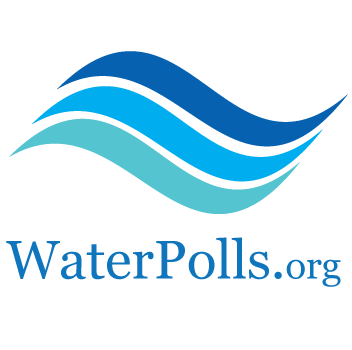 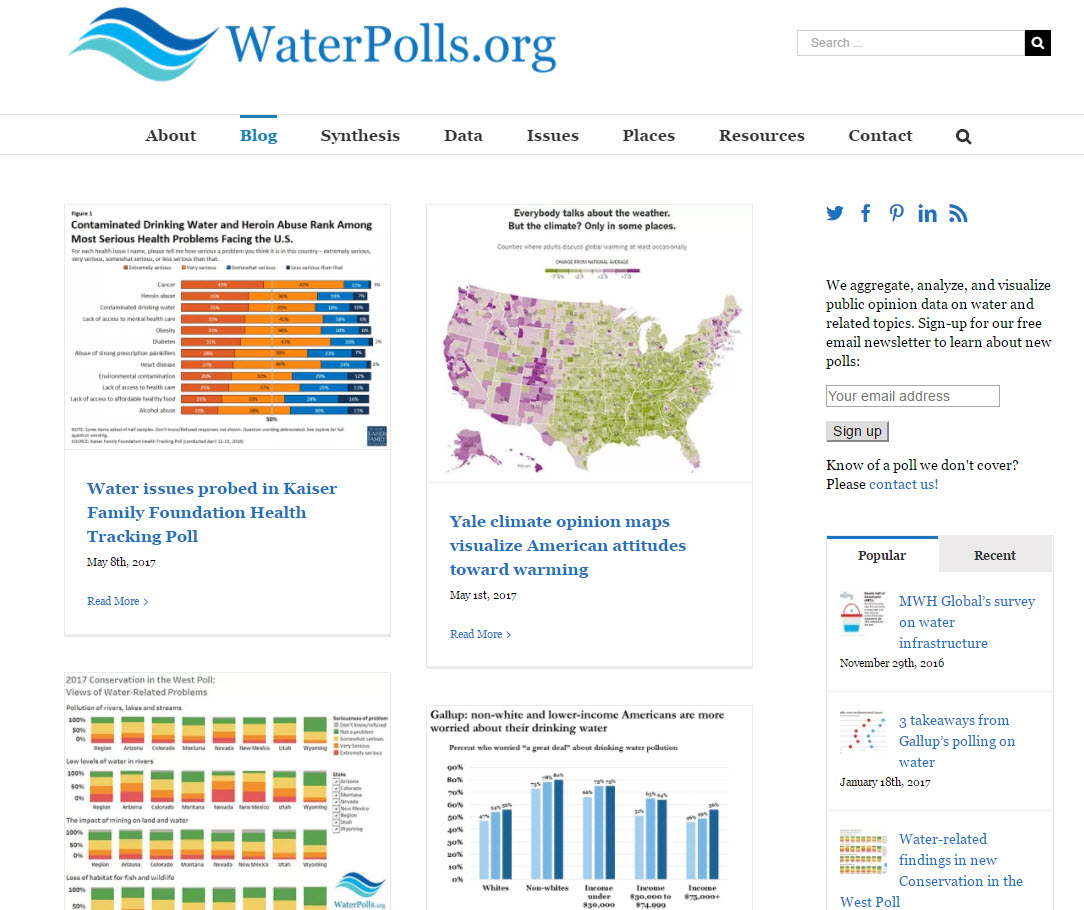 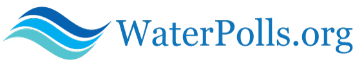 Overview
Americans are very worried about their water
Flint and drought have impacted public opinion
Water is less partisan than many other issues
Many favor conservation and see it as their civic duty
Americans are willing to pay to fix their water infrastructure
Water seen as a good value, but people are wary of rate increases
Communications are critical for recycled water
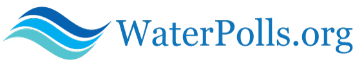 1) Americans are very worried about their water
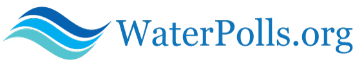 Only 1 in 3 Americans drink straight from the tap
What kind of water do you normally drink at home?
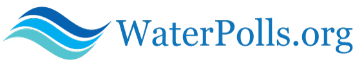 Source: February 2016 AP-GfK Poll
Only 1 in 4 Americans know source of their water
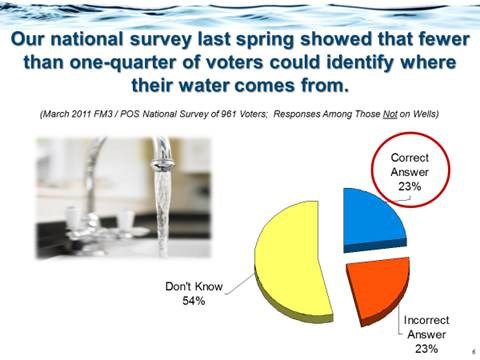 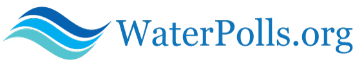 Source: March 2011 FM3/POS poll
Awareness of water source varies across the West
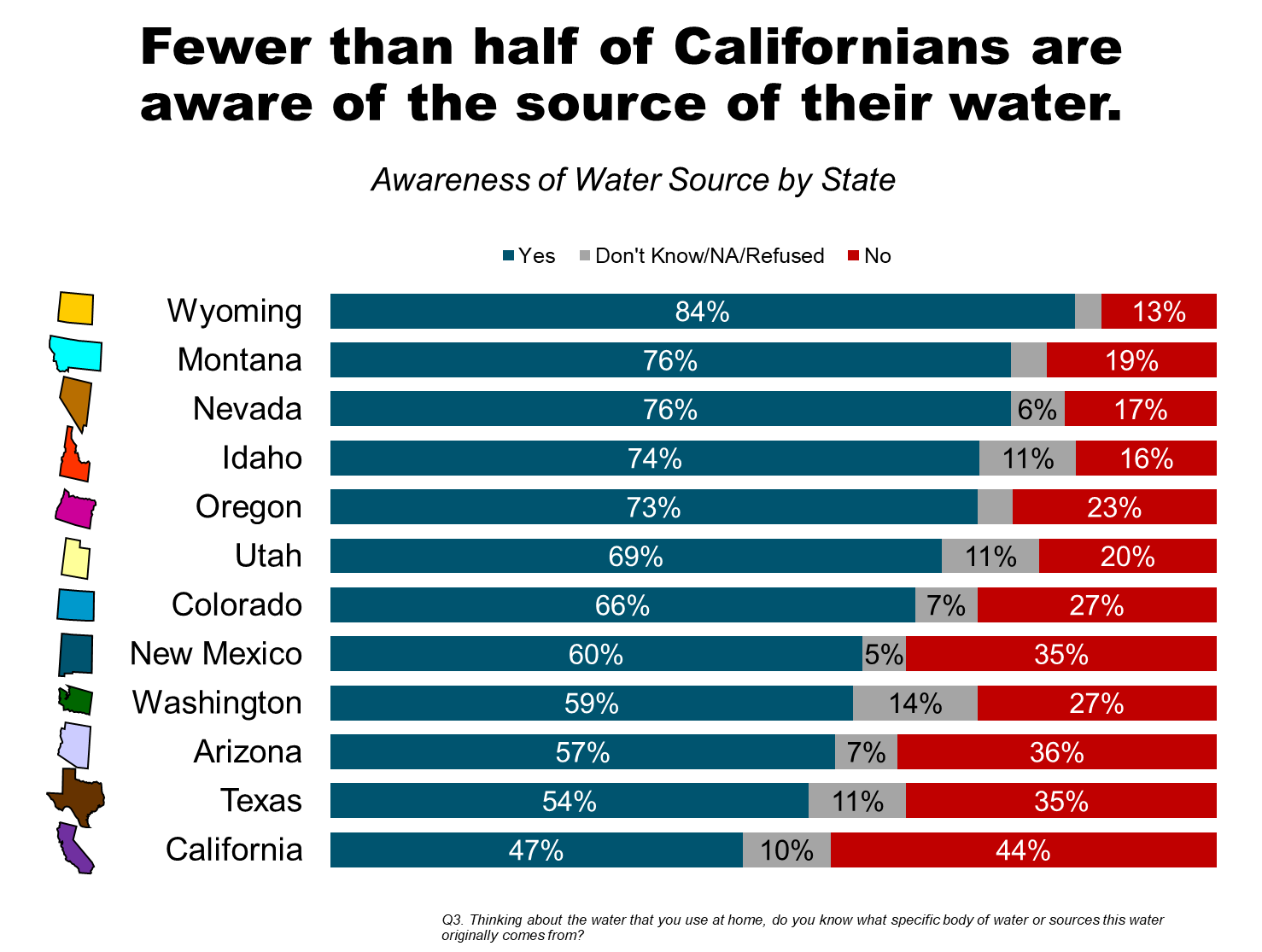 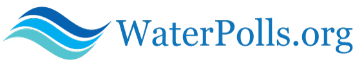 Source: FM3/POS Sept./Oct. 2017 Water Foundation poll
Americans have worried about water for decades
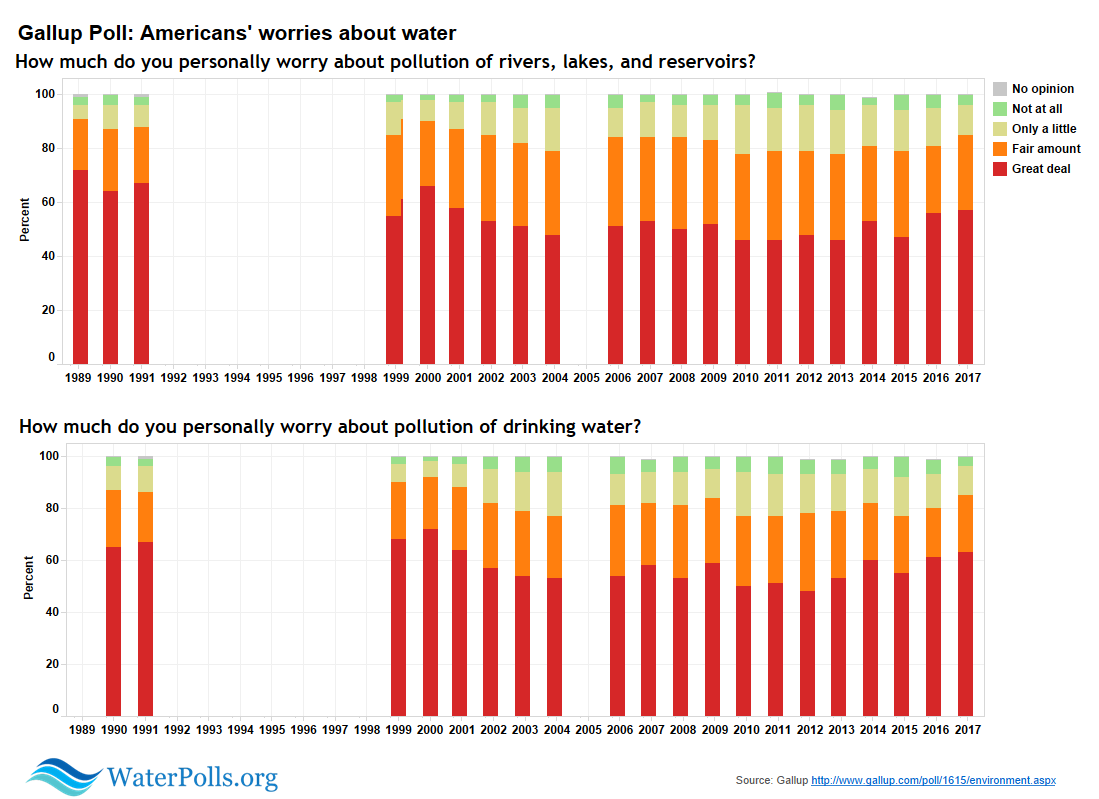 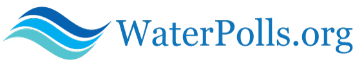 Source: Gallup Poll
Water pollution rated as serious as heroin abuse
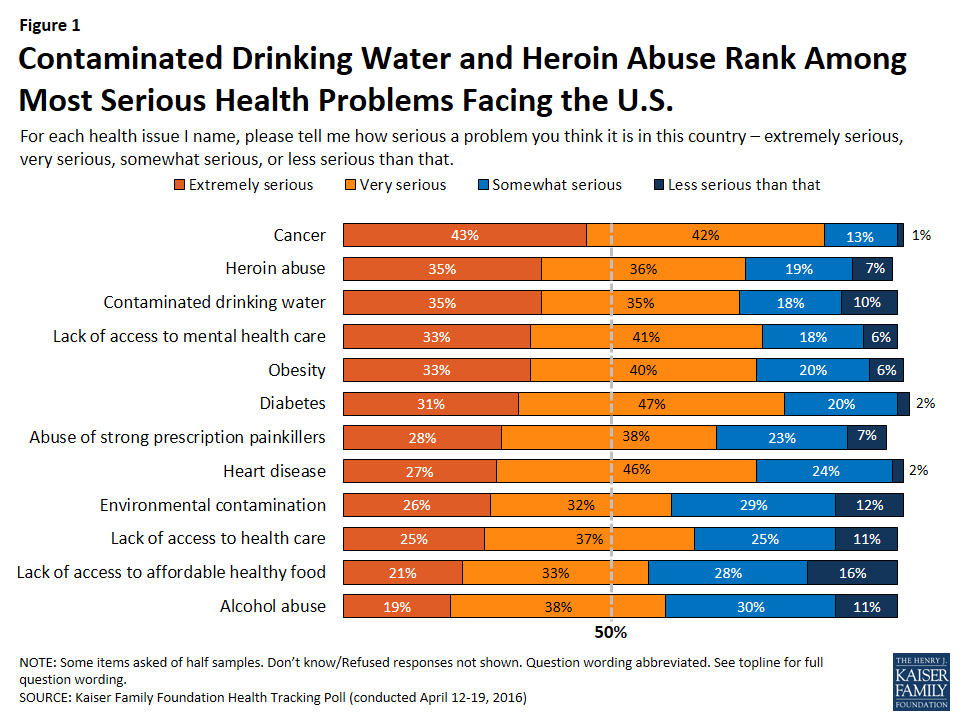 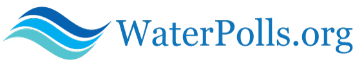 Source: 2016 Kaiser Health Tracking Poll
Non-white, lower-income Americans especially worried
Percent who worried “a great deal” about drinking water pollution
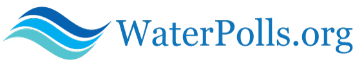 Source: Gallup Poll
2) Flint and drought have impacted public opinion
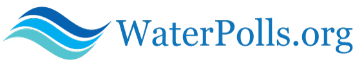 Many think a crisis like Flint could happen to them
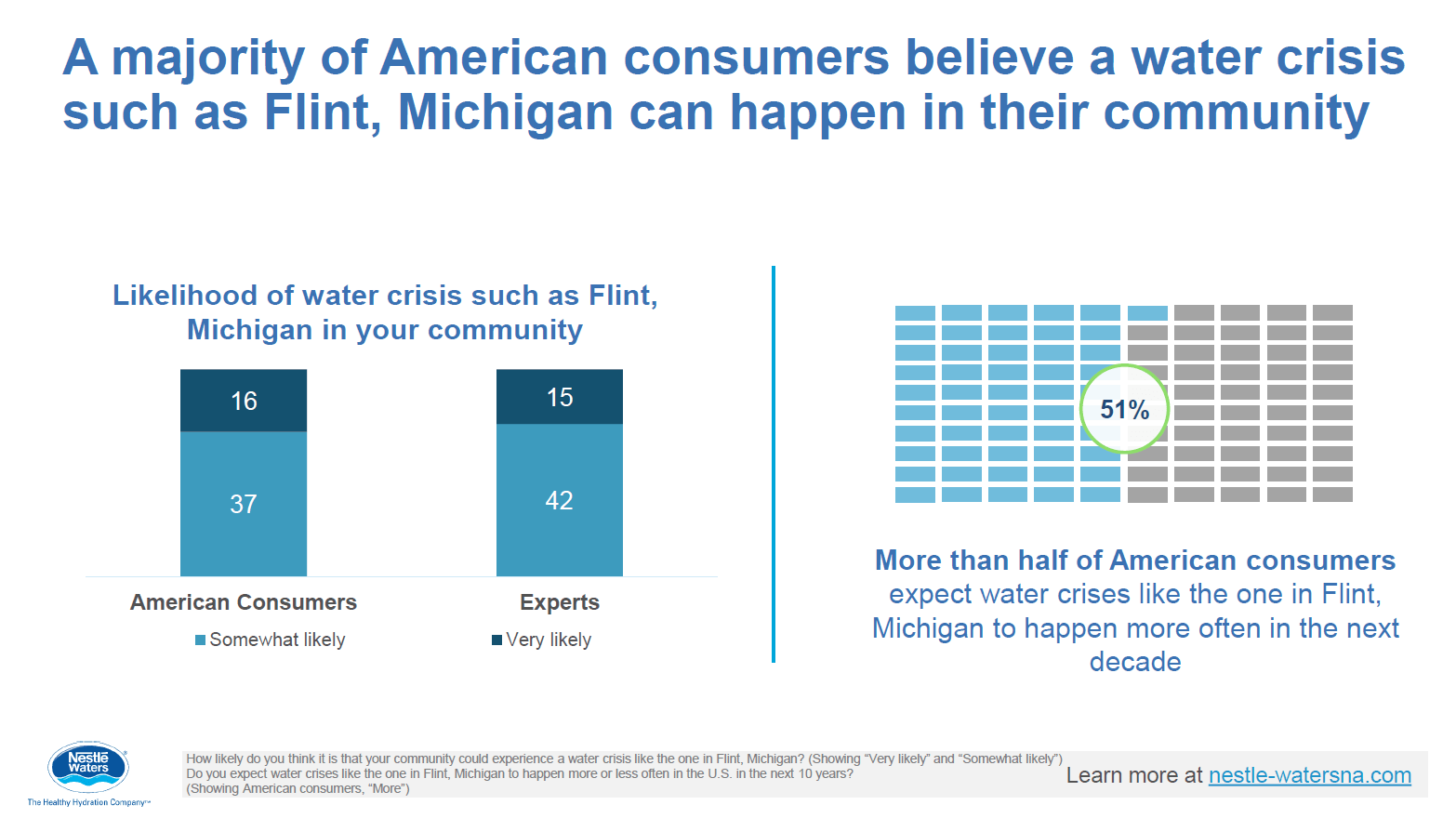 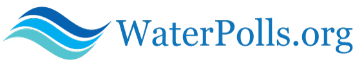 Source: May 2017 Nestlé Waters North America poll
Californians’ views of water supply: 2009-2017
“Would you say that the supply of water is a big problem, somewhat of a problem, or not much of a problem in your part of California?”
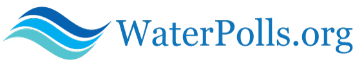 Source: Public Policy Institute of California
Public opinion impacts water conservation efforts
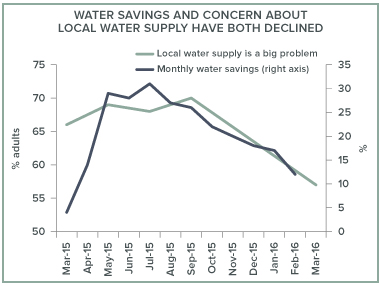 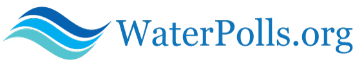 Source: Public Policy Institute of California
3) Water is less partisan than many other issues
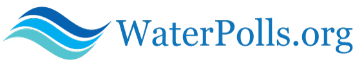 Strong bipartisan support for water conservation
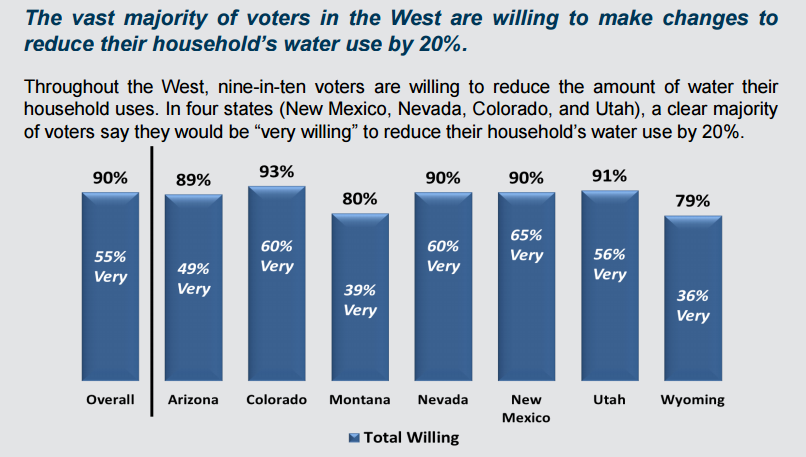 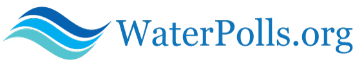 Source: 2016 Conservation in the West Poll
Overwhelming support for fixing water infrastructure
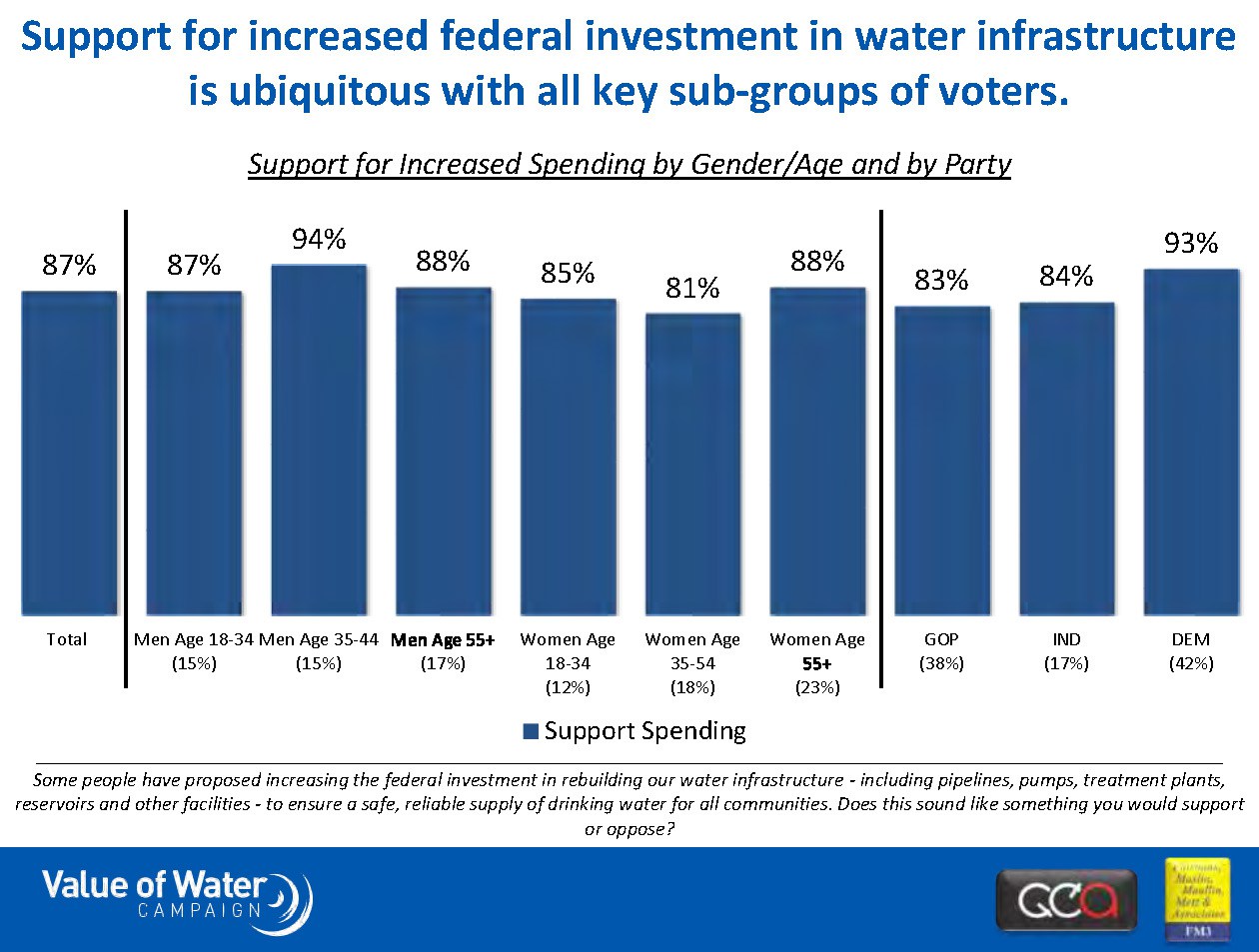 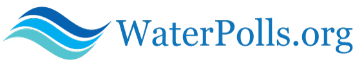 Source: May 2017 Value of Water Campaign poll
Bipartisan consensus on reforming flood policies
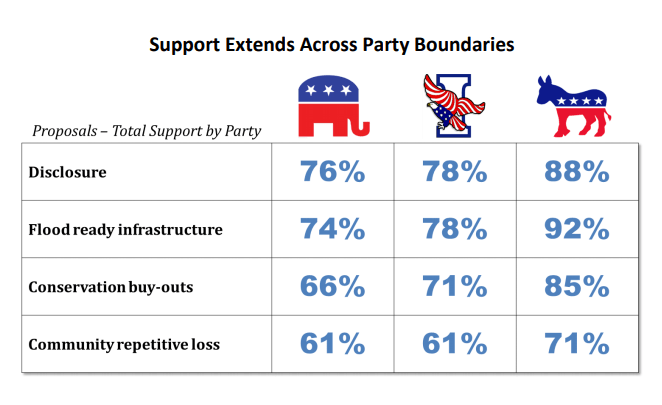 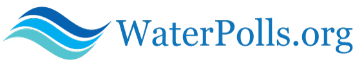 Source: March 2017 Pew Charitable Trusts poll
But climate change evokes strong partisan differences
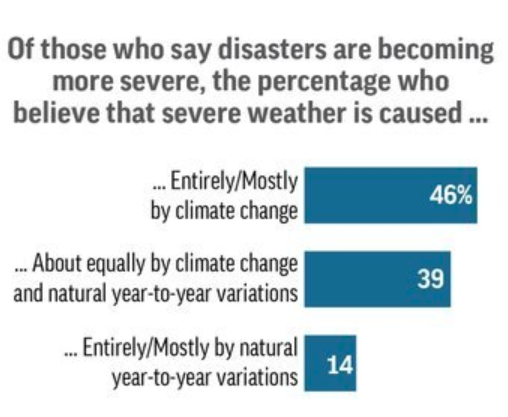 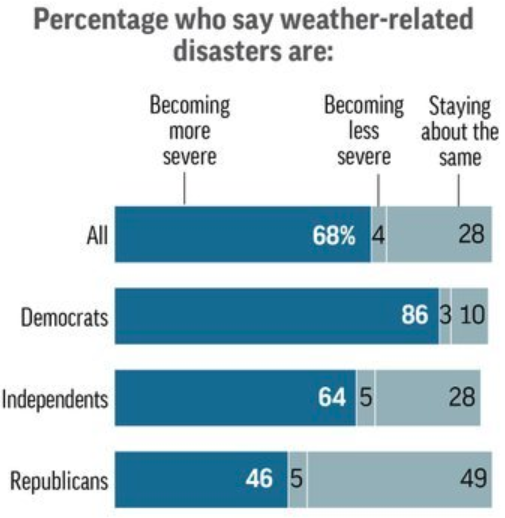 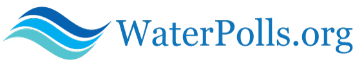 Source: Sept./Oct. 2017 AP-NORC poll
Wide partisan divide over climate change
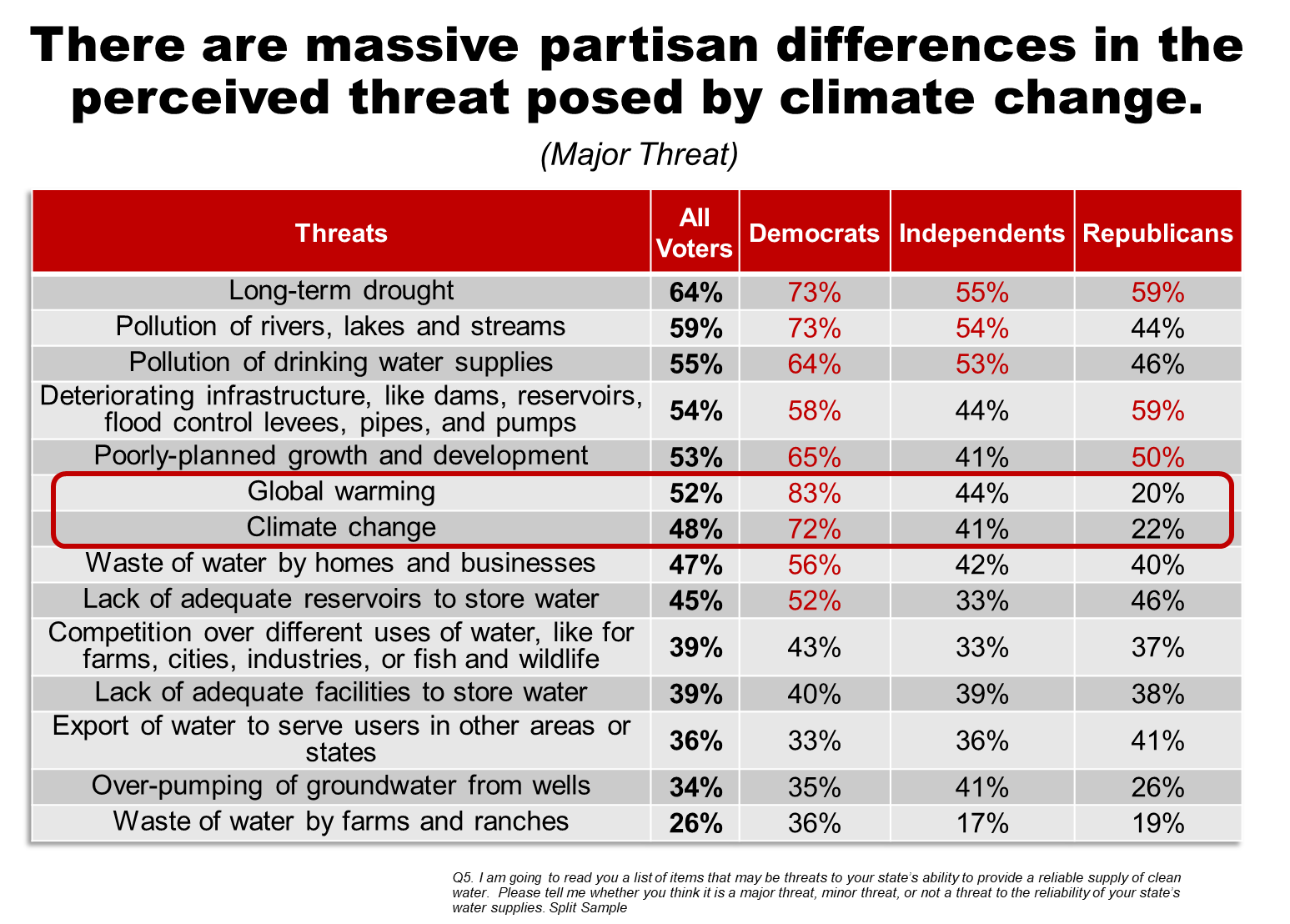 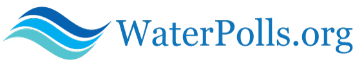 Source: FM3/POS Sept./Oct. 2017 Water Foundation poll
4) Many favor conservation and see it as their civic duty
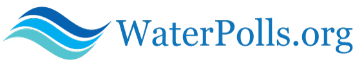 Many people see water conservation as a civic duty
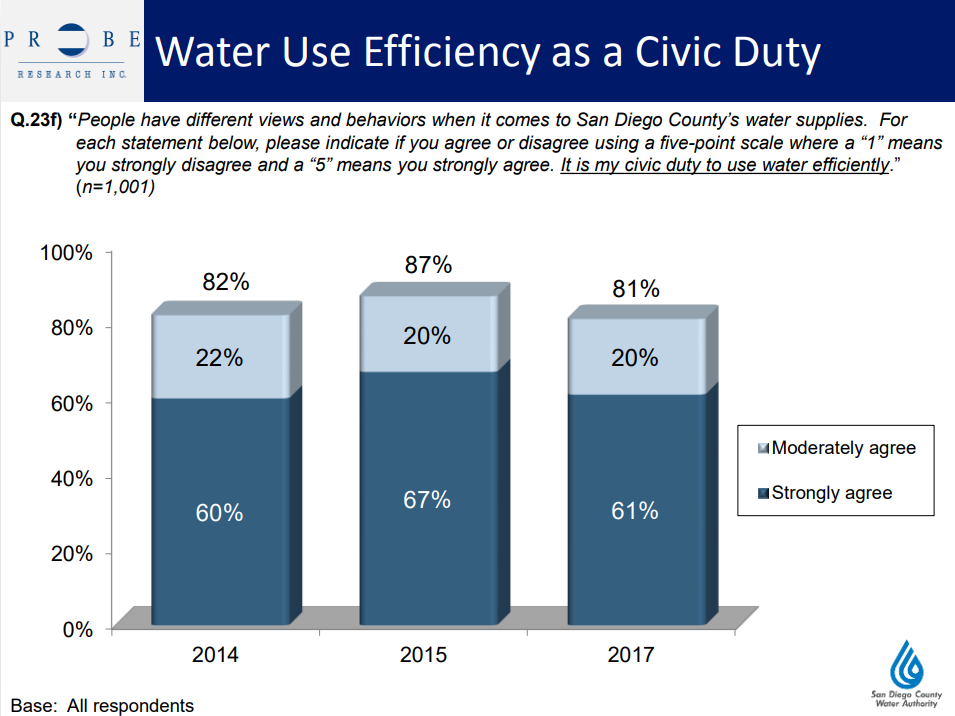 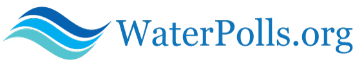 Source: San Diego County Water Authority
Californians’ views on local water conservation efforts
“When it comes to water conservation in your part of California, do you think that your local government is doing too much, the right amount, or not enough?”
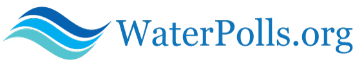 Source: July 2017 Public Policy Institute of California Poll
5) Americans are willing to pay to fix their water infrastructure
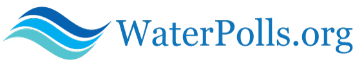 People may not instantly think of water infrastructure
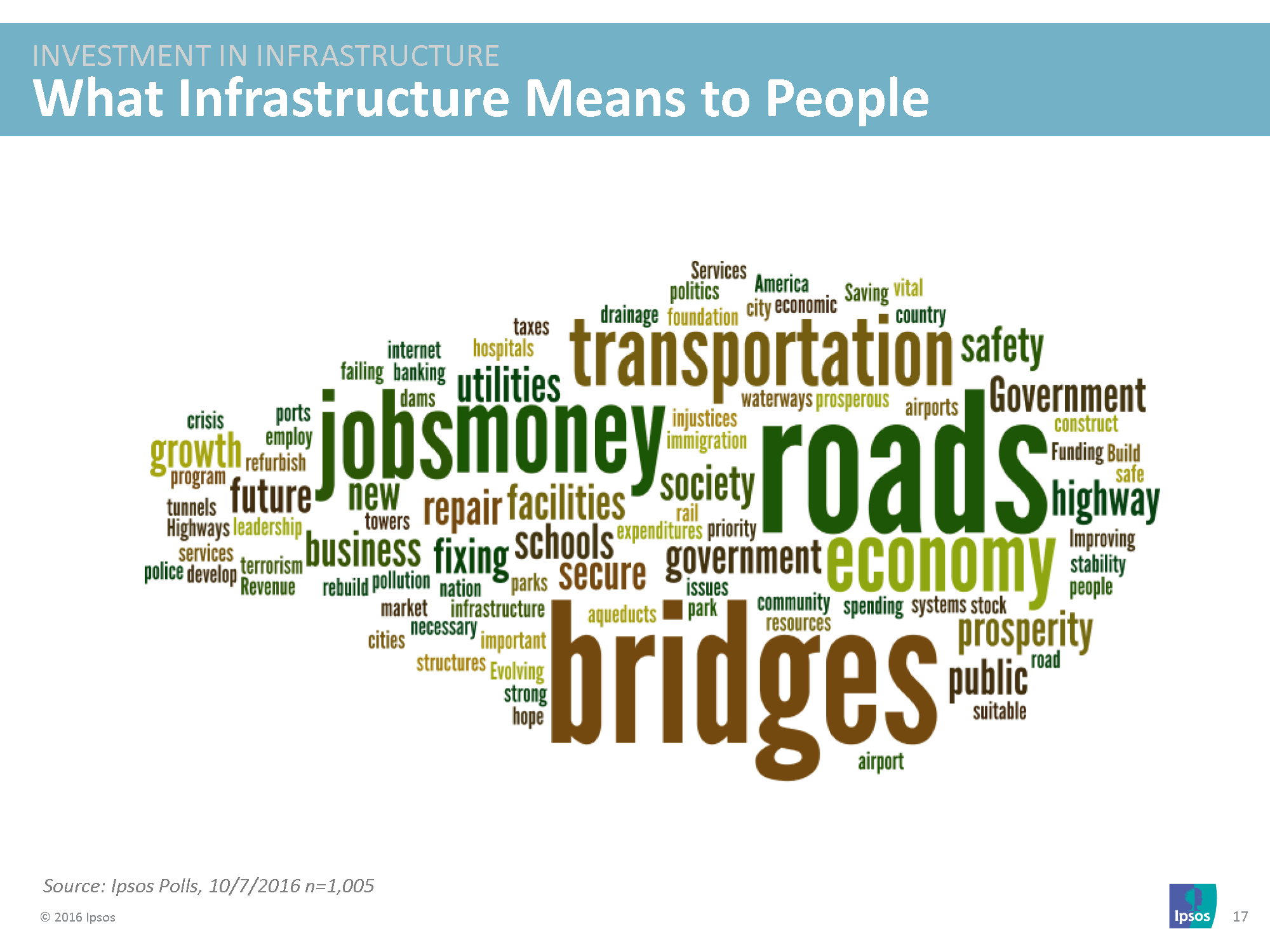 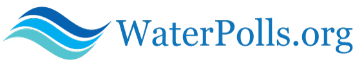 High levels of concern over water infrastructure
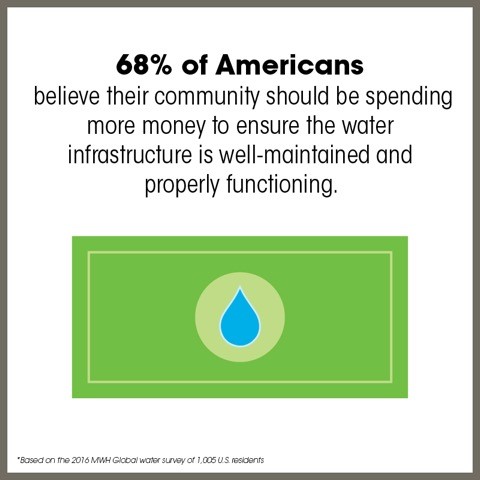 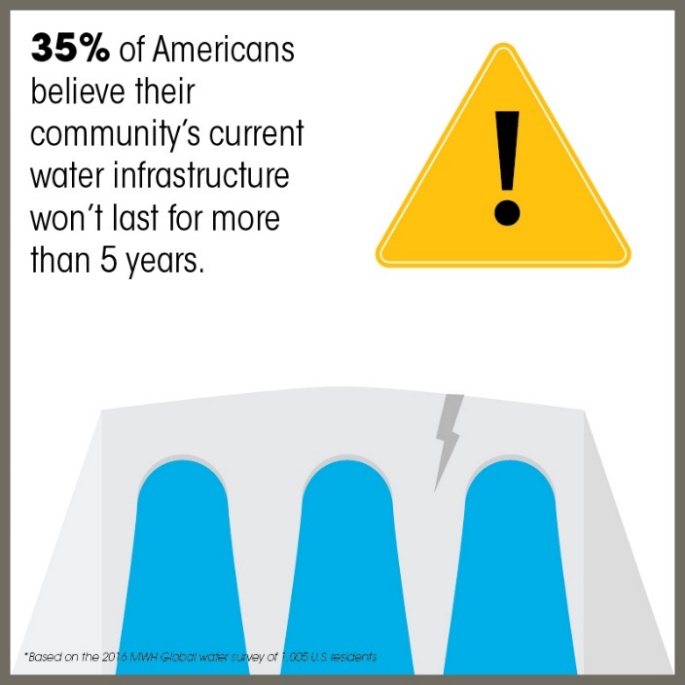 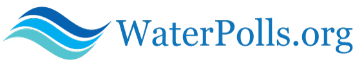 Source: 2016 MWH Global water survey
Willingness to pay $1/month for infrastructure, clean water
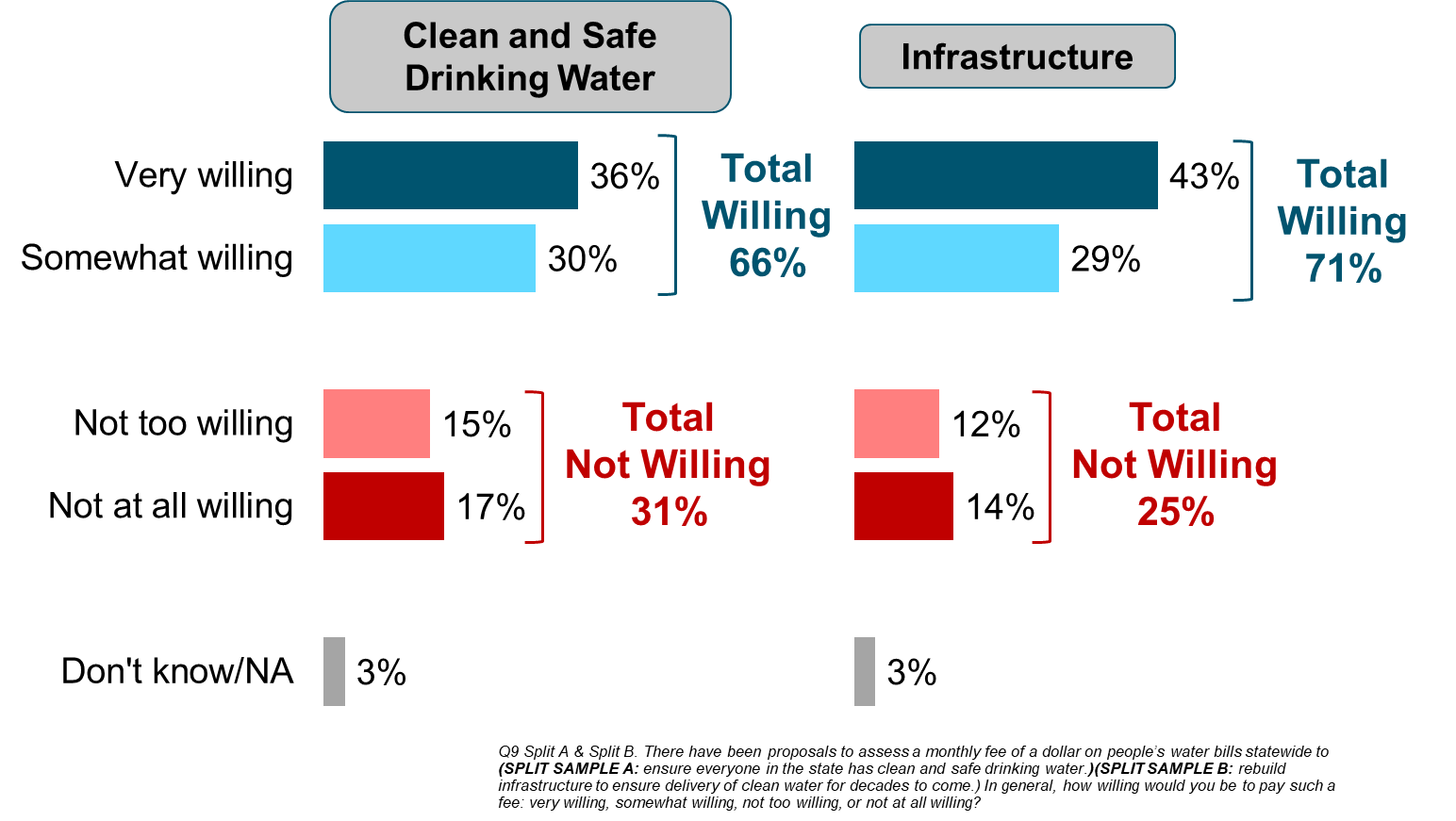 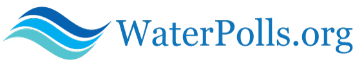 Source: FM3/POS Sept./Oct. 2017 Water Foundation poll
6) Water seen as a good value, but people are wary of rate increases
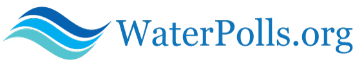 Most Westerners think their water bills are reasonable
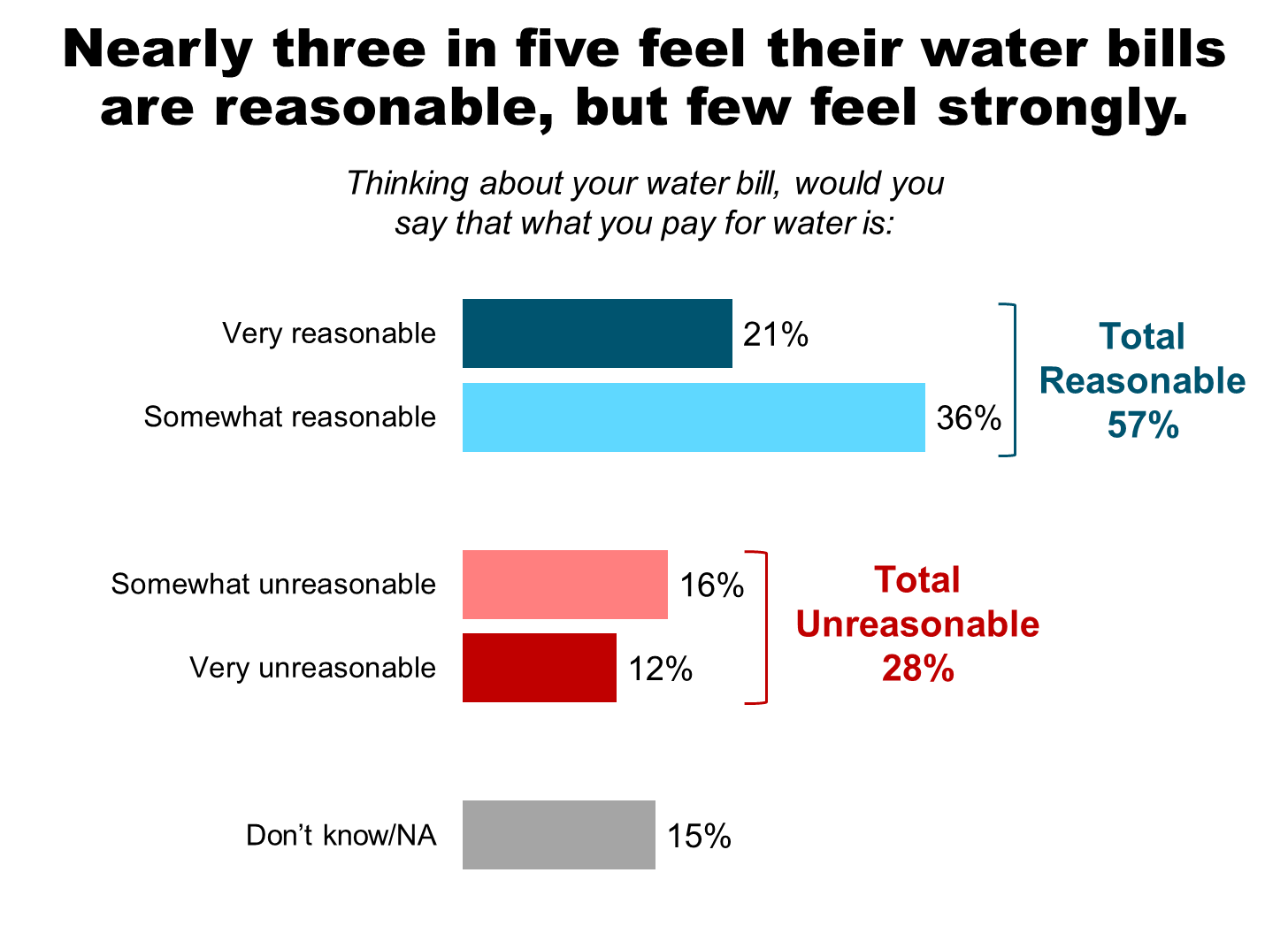 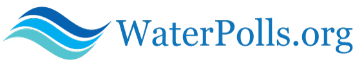 Source: Sept./Oct. 2017 Water Foundation poll
Many see water as a good or excellent value
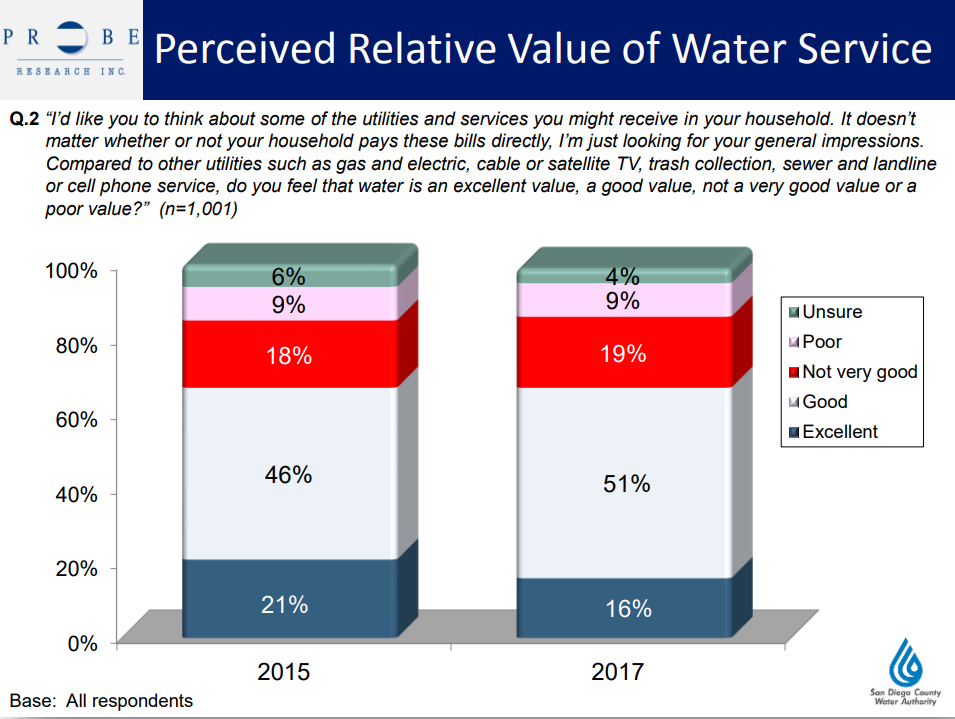 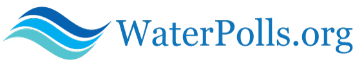 Source: San Diego County Water Authority
Customers are wary of water rate increases
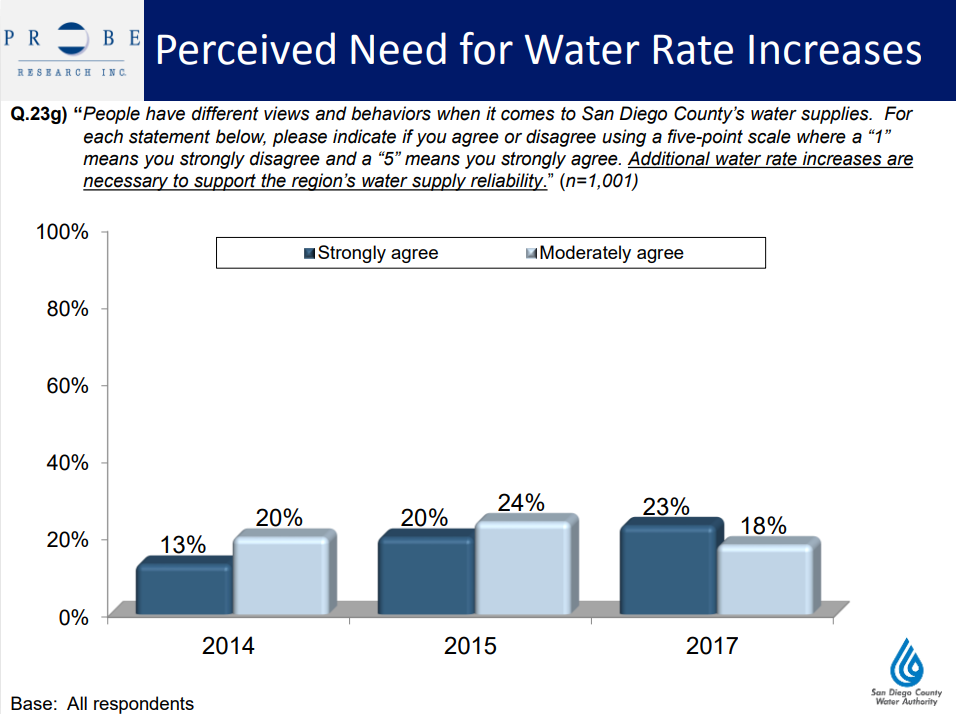 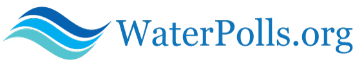 Source: San Diego County Water Authority
7) Communications are critical for recycled water
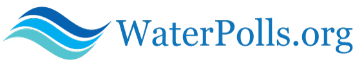 Recycled water popular in San Francisco Bay Area
The following are potential strategies for improving California’s drought preparedness. For each one, please select if you favor or oppose it.
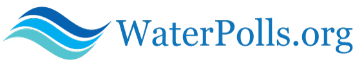 Source: April 2015 Bay Area Council Poll
Opinion on recycled water depends on intended use
% willing to use recycled water in application
Source: Iris Hui and Bruce Cain, "Overcoming psychological resistance toward using recycled water in California," Water and Environment Journal, Aug. 2017.
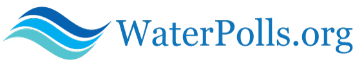 Messaging is critical to views of recycled water
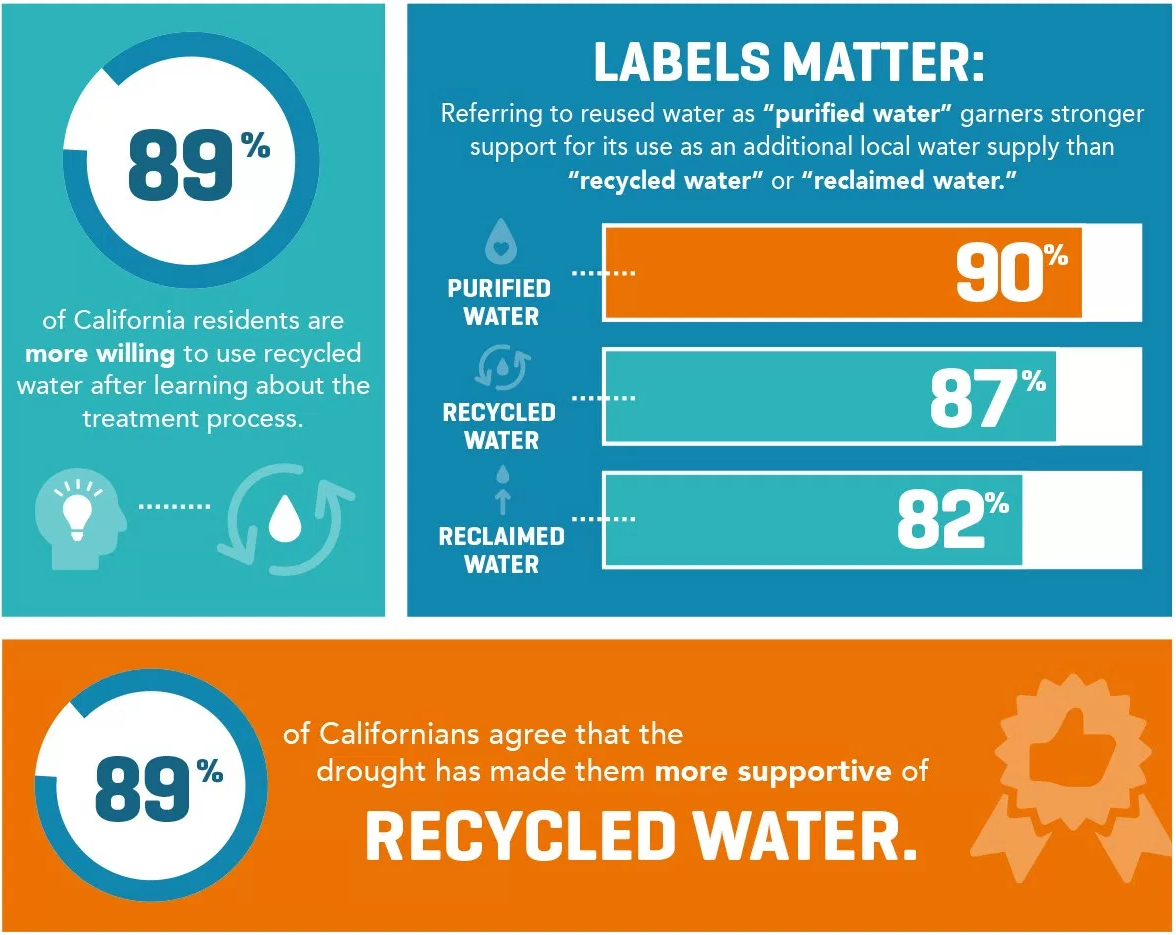 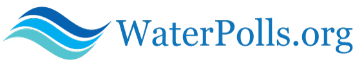 Source: March 2016 Xylem poll
Californians’ views on building desalination plants
“Please say if you favor or oppose the following: building desalination plants on the California coast.”
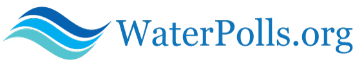 Source: July 2017 Public Policy Institute of California Poll
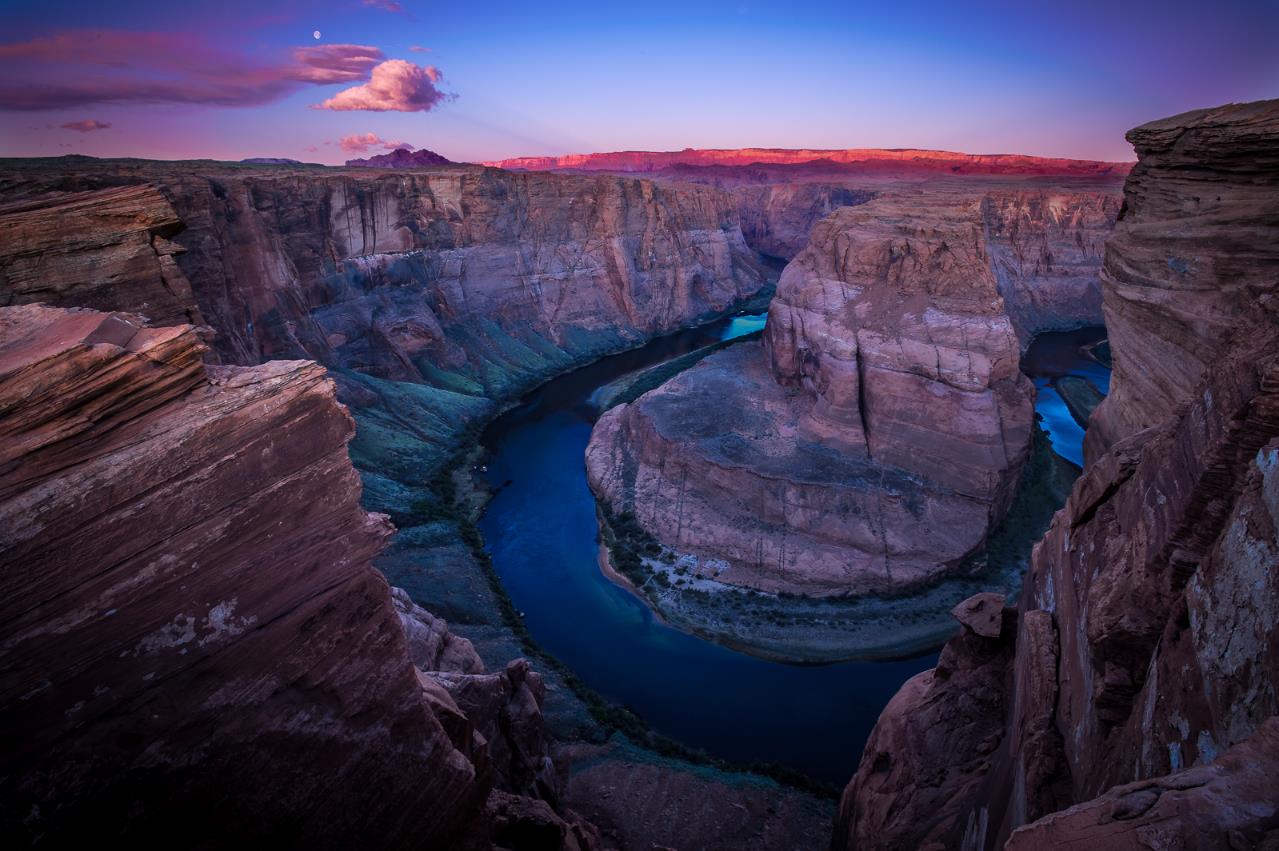 Connect with WaterPolls.org
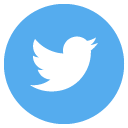 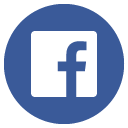 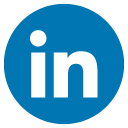 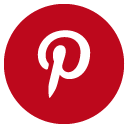 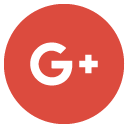 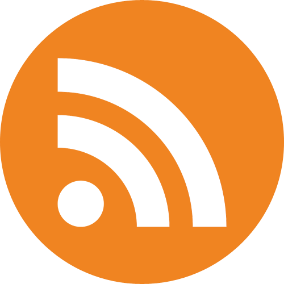 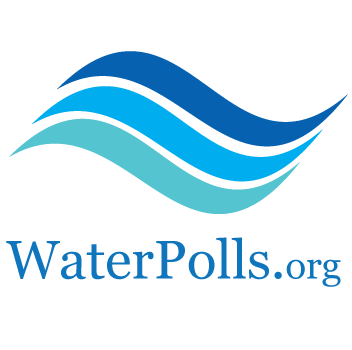 Mitch Tobin
mitch@seatosnow.com 
303-330-9487